LSUN
LSUN
LSUN
LSUN
LSUN
L SUN
LSUN
LSUN
LSUN
LSUN
LSUN
LSUN
LSUN
LSUN
LSUN
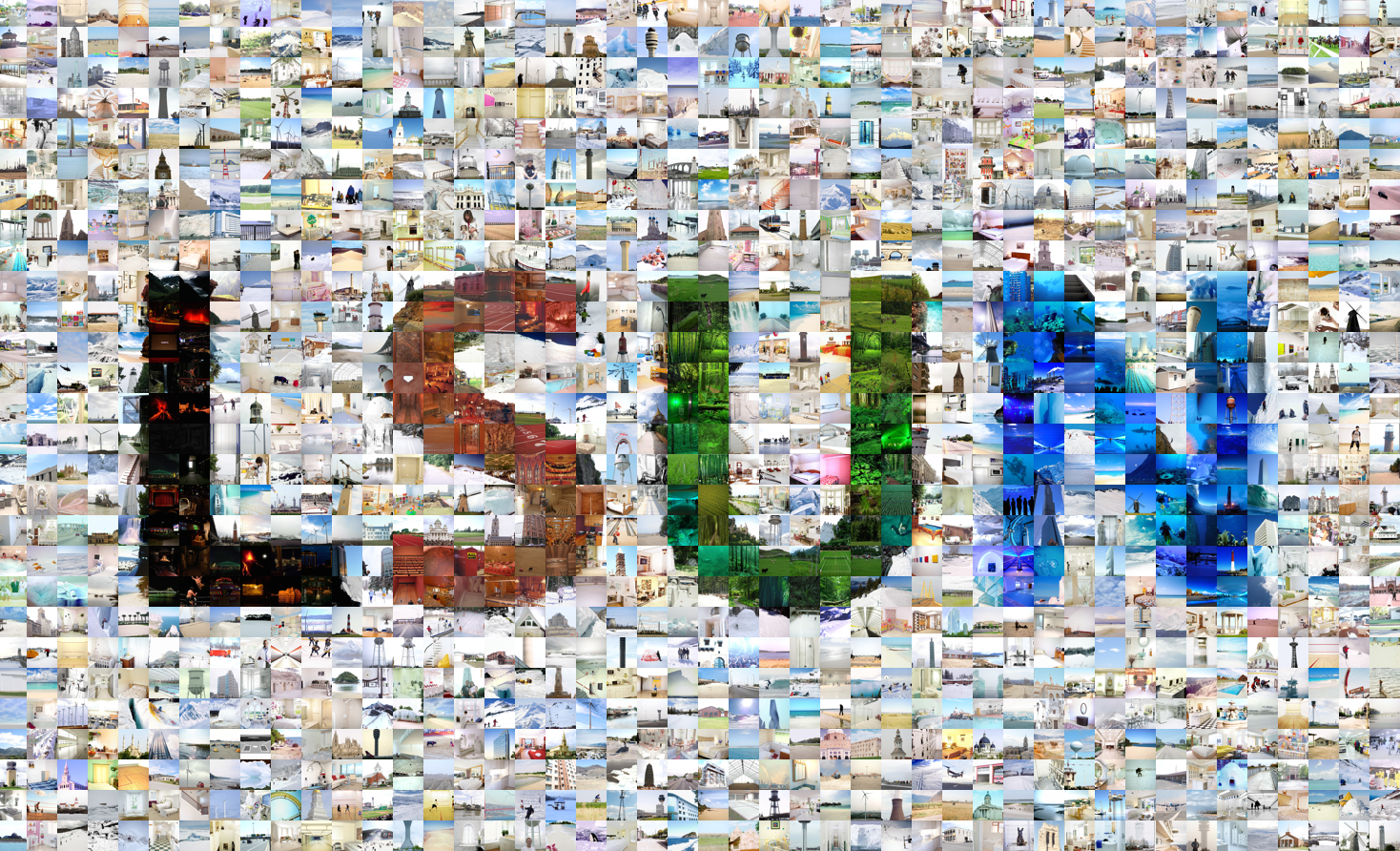